Planes y proyectos
Planeación y
diseño de redes
Ing. Jairo Hernández G.
Planes y proyectos
13/03/2025
Planes y proyectos
2
Planes y proyectos
¿
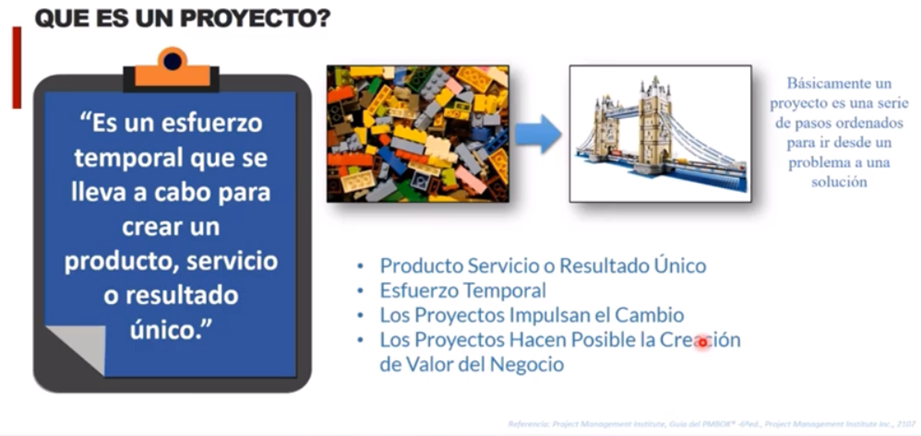 13/03/2025
Planes y proyectos
3
Planes y proyectos
PROYECTO:
Tiempo
Recursos humanos  Equipo
Plan
Costos - Presupuesto
Resultados  Objetivo
Tareas y actividades  Cronograma
Trabajo interdisciplinario
Integración
13/03/2025
Planes y proyectos
4
Planes y proyectos
Project Management

Gestión de proyectos
 Administración de proyectos
Dirección de proyectos
13/03/2025
Planes y proyectos
5
Planes y proyectos
¿Riesgos?
13/03/2025
Planes y proyectos
6
Planes y proyectos
“La aplicación del conocimiento, capacidades, herramientas y técnicas relacionadas con proyectos que hacen cumplir sus expectativas”. PMI
Gestión o dirección de
 proyectos
13/03/2025
Planes y proyectos
7
Planes y proyectos
Gestión de
 proyectos
13/03/2025
Planes y proyectos
8
Planes y proyectos
Líder o gerente de
 proyecto
13/03/2025
Planes y proyectos
9
Planes y proyectos
Estándades, Metodologías y Frameworks de gestión de proyectos
Un conjunto de técnicas, recomendaciones y verificaciones, que permiten sistematizar los procesos en los que se descompone la gestión de un proyecto.
13/03/2025
Planes y proyectos
10
Planes y proyectos
•La ética, son las características distintivas de una práctica profesional.

•Estándares,  son el contenido de una estructura del conocimiento profesional.

•La certificación, es un reconocimiento a la realización profesional.
PMI- Project Management
Institute
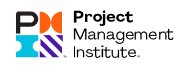 https://www.pmi.org/
13/03/2025
Planes y proyectos
11
Planes y proyectos
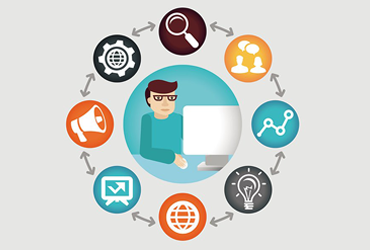 PMI- Project Management
Institute
13/03/2025
Planes y proyectos
12
Planes y proyectos
Grupos de procesos de la
dirección de proyectos
PMI- Project Management
Institute
Video:
https://youtu.be/Og7iI31kwPQ?si=bLHZutHNaIRW5VG3
Procesos orientados al producto: especifican y crean el producto. Varían en función del área de conocimiento.
Supervisión y control
13/03/2025
Planes y proyectos
13
Planes y proyectos
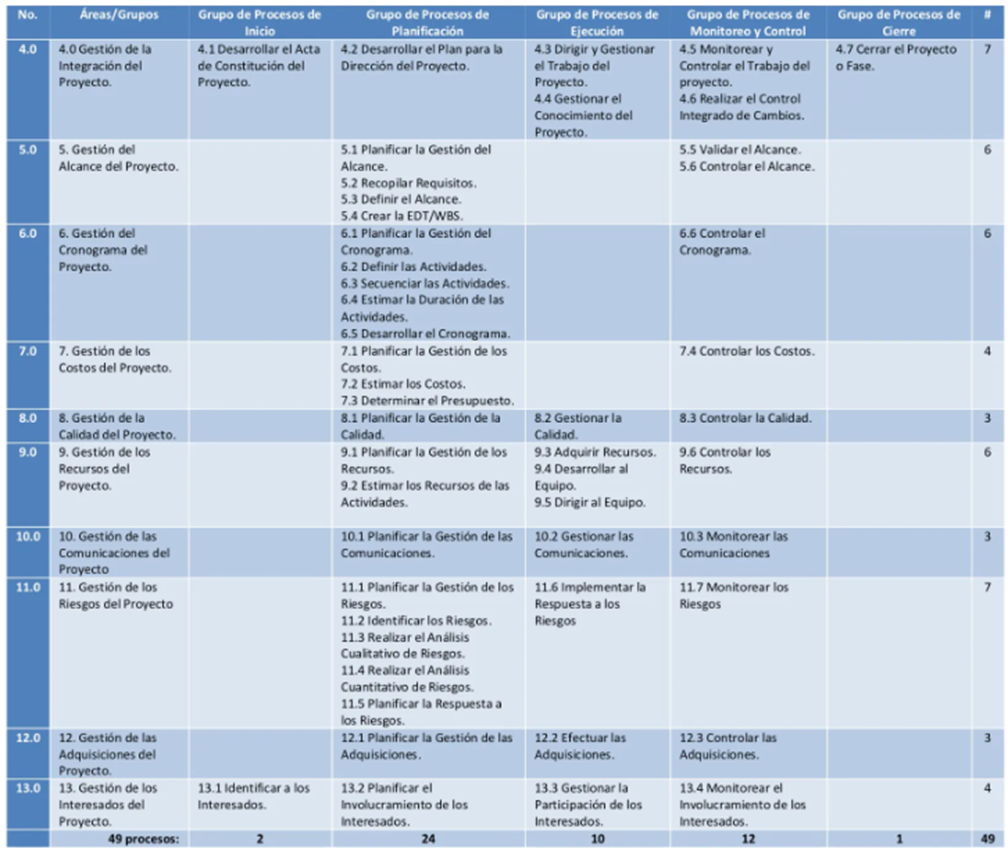 Matriz de grupos de procesos y áreas del conocimiento
hasta la v6 de PMBOK
3/13/2025
Planes y proyectos
14
Planes y proyectos
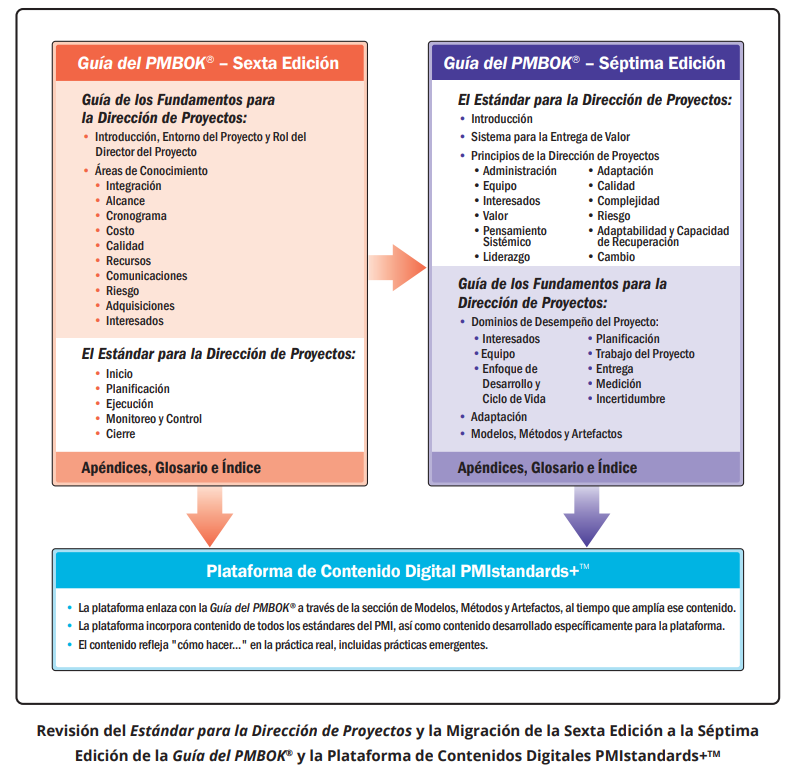 El paso de PMBoK de la 6ª.  a la 7ª. Edición
13/03/2025
Planes y proyectos
15
Planes y proyectos
El paso de PMBoK de la 6ª.  a la 7ª. Edición
13/03/2025
Planes y proyectos
16
Planes y proyectos
El paso de PMBoK de la 6ª.  a la 7ª. Edición
13/03/2025
Planes y proyectos
17
Planes y proyectos
El paso de PMBoK de la 6ª.  a la 7ª. Edición
13/03/2025
Planes y proyectos
18
Planes y proyectos
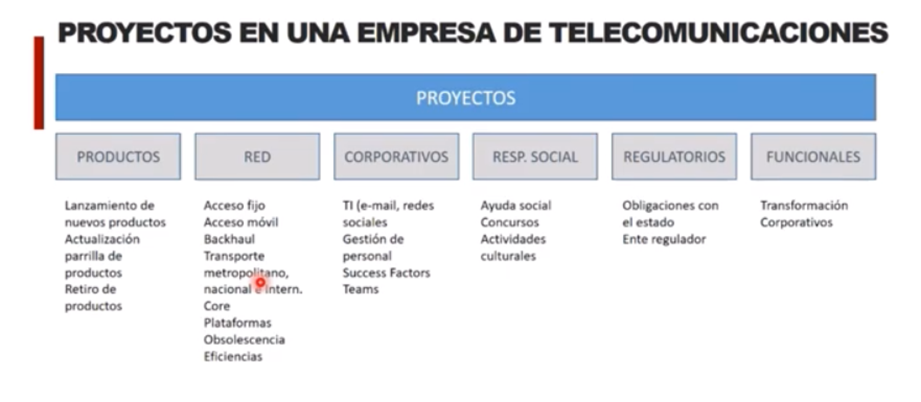 13/03/2025
Planes y proyectos
19
Planes y proyectos
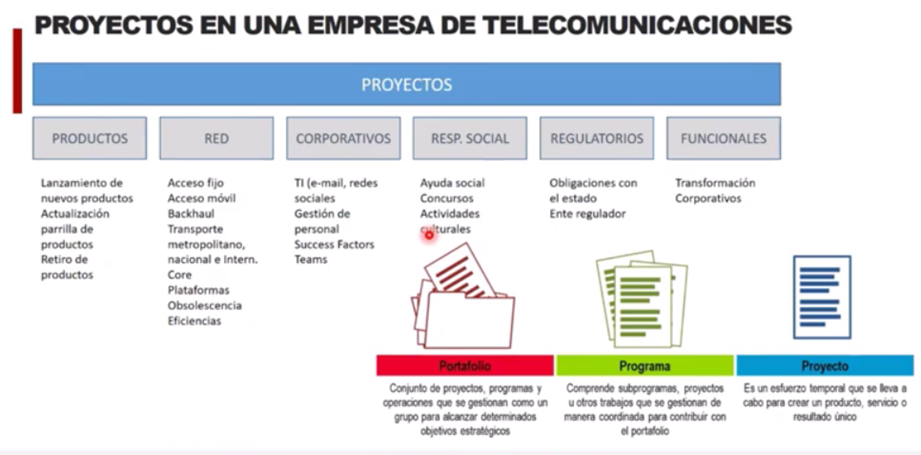 13/03/2025
Planes y proyectos
20